CONTROLER WINDOWS 10 AVEC LES DOIGTS
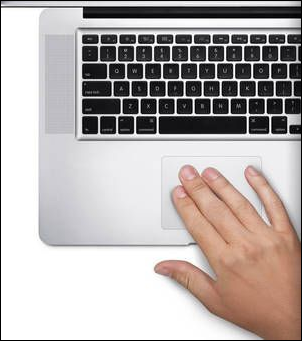 Les mouvements du pavé tactil
Clic : Pour faire un clic gauche, tapez simplement une fois sur le pavé tactile. 
Double clic : Pour faire un double clic gauche, pour double cliquer sur un raccourci par exemple, tapez deux fois rapidement sur le pavé tactile. 
Clic droit : Pour faire un clic droit, tapez une fois avec deux doigts sur le pavé tactile. 
Glisser / déposer : pour déplacer un objet, comme si vous cliquez dessus avec la souris et que vous le déplaciez tout en maintenant le bouton gauche de la souris enfoncée, tapez deux fois sur le pavé tactile puis laissez votre doigt pressé et déplacez-le.
Les mouvements du pavé tactil
Défilement : Pour faire défiler une page Web ou un document, placez deux doigts sur le pavé tactile et déplacez-les horizontalement ou verticalement. 
Zoomer : Pour zoomer en avant, placez 2 doigts sur le pavé tactile et écartez-les. Pour zoomer en arrière, placez deux doigts sur l'écran et rapprochez-les comme si vous pinciez l'écran. 
Afficher les fenêtres ouvertes : Pour afficher la liste des fenêtres ouvertes ainsi que les bureaux virtuels, placez trois doigts sur le pavé tactile et faites-les glisser vers le haut.
Les mouvements du pavé tactil
Afficher le bureau : pour masquer les fenêtres ouvertes et afficher le bureau, placez trois doigts sur le pavé tactile et faites-les glisser vers le bas. 
Basculer entre les fenêtres ouvertes : pour basculer entre les fenêtres ouvertes, placez trois doigts sur le pavé tactile et faites les glisser vers la droite ou vers la gauche. 
Activer Cortana : pour activer rapidement l'assistant Cortana, tapez rapidement sur le pavé tactile avec trois doigts.